Figure 1. Pathogenesis of cancer cachexia. The pro-inflammatory response of the host in tandem with the production of ...
QJM, Volume 98, Issue 11, November 2005, Pages 779–788, https://doi.org/10.1093/qjmed/hci127
The content of this slide may be subject to copyright: please see the slide notes for details.
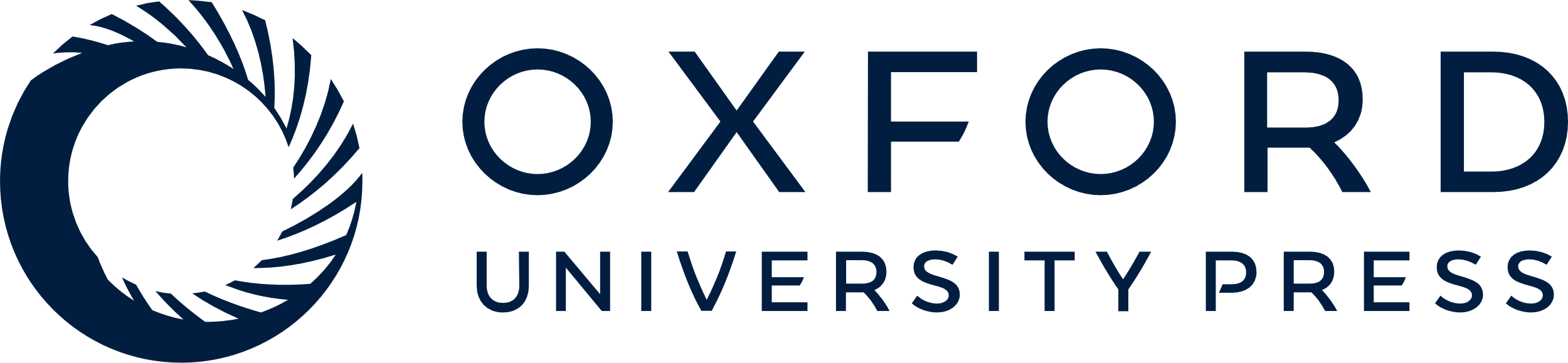 [Speaker Notes: Figure 1. Pathogenesis of cancer cachexia. The pro-inflammatory response of the host in tandem with the production of specific cachectic factors by the tumour drives multiple metabolic changes resulting in the cancer cachexia syndrome.


Unless provided in the caption above, the following copyright applies to the content of this slide: © The Author 2005. Published by Oxford University Press on behalf of the Association of Physicians. All rights reserved. For Permissions, please email: journals.permissions@oxfordjournals.org]